Tariffs & Trade-related Issues
Larry D. Sanders
Spring 2018
Tariffs
Government-imposed taxes on selected imported goods
Imported goods are what we buy from other countries

Usually intended to protect selected domestic markets
Tariff-free (tax-free) exchanges…
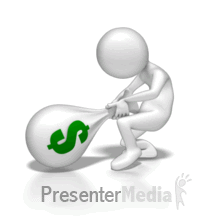 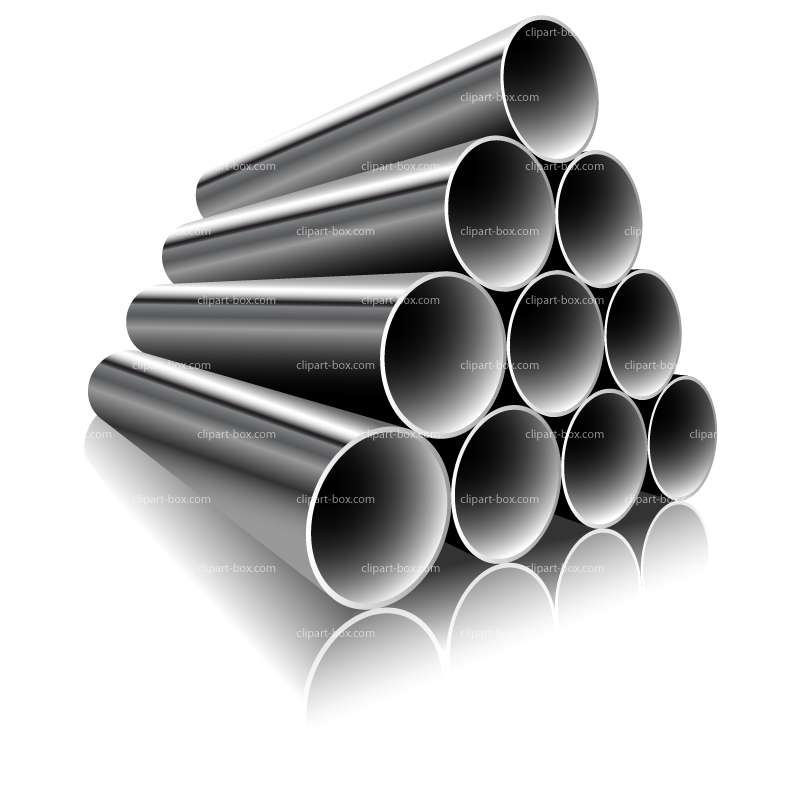 $$$$$$
Market with
Protective
tariffs
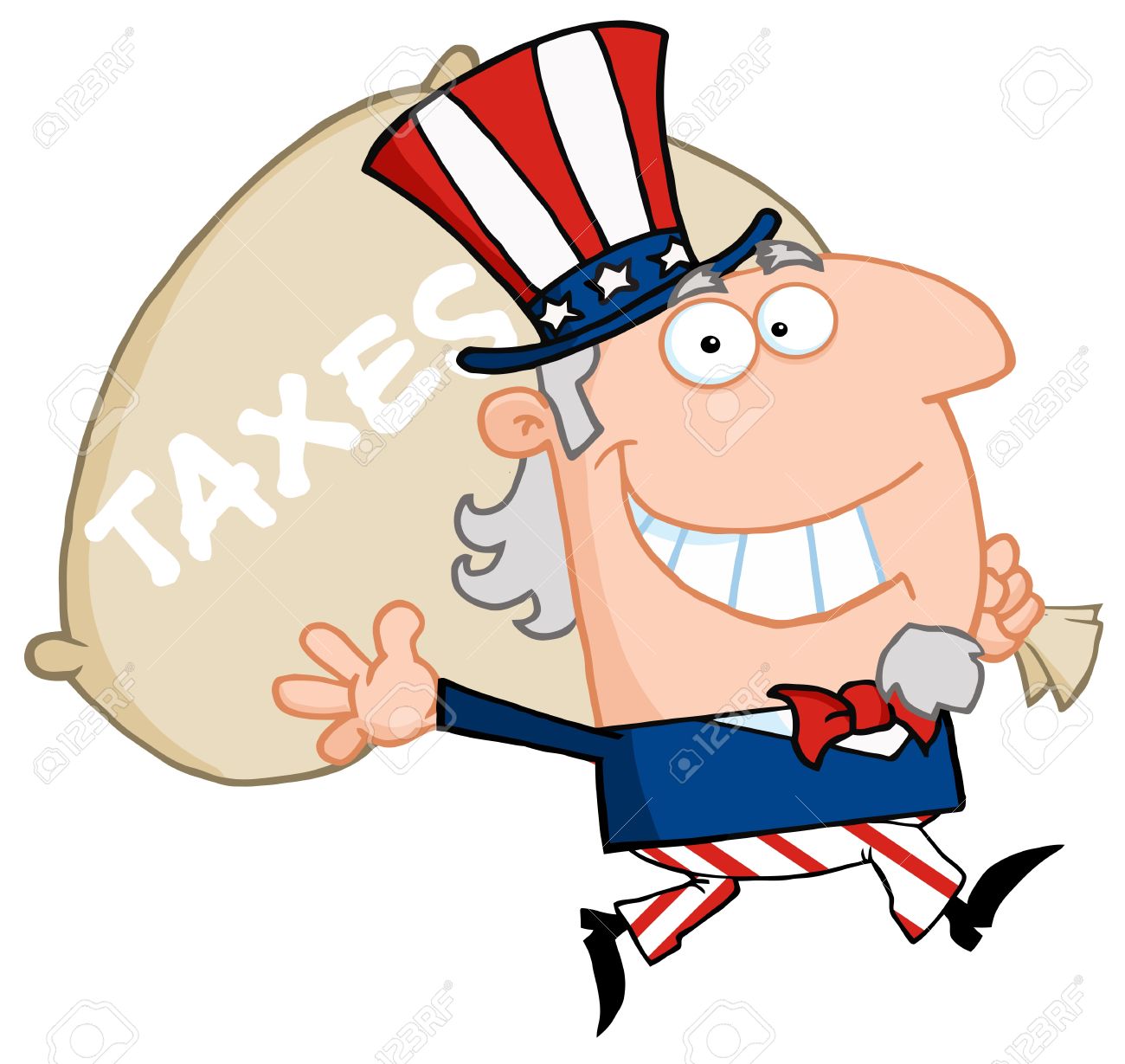 ???
$$$
$$$
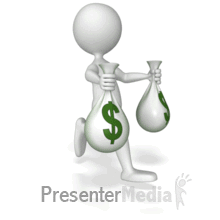 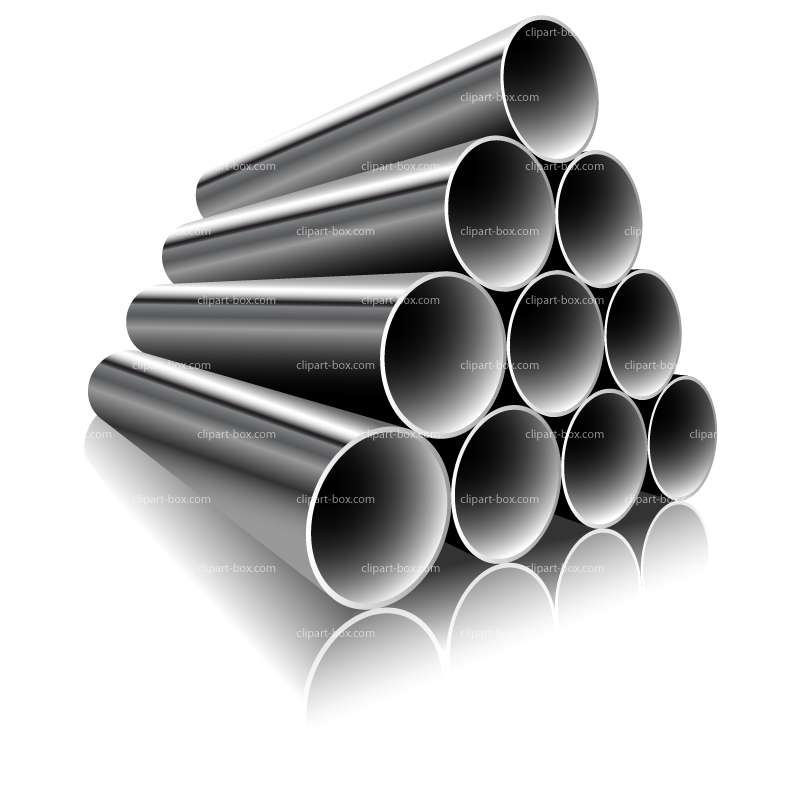 $$$$
Retaliation:
Trade Wars
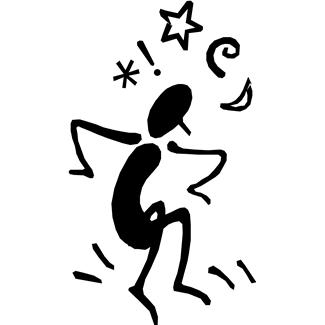 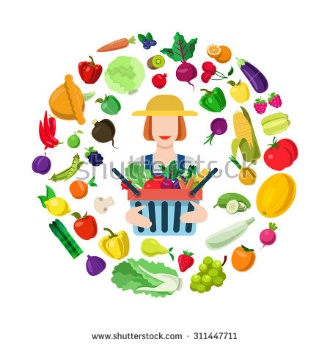 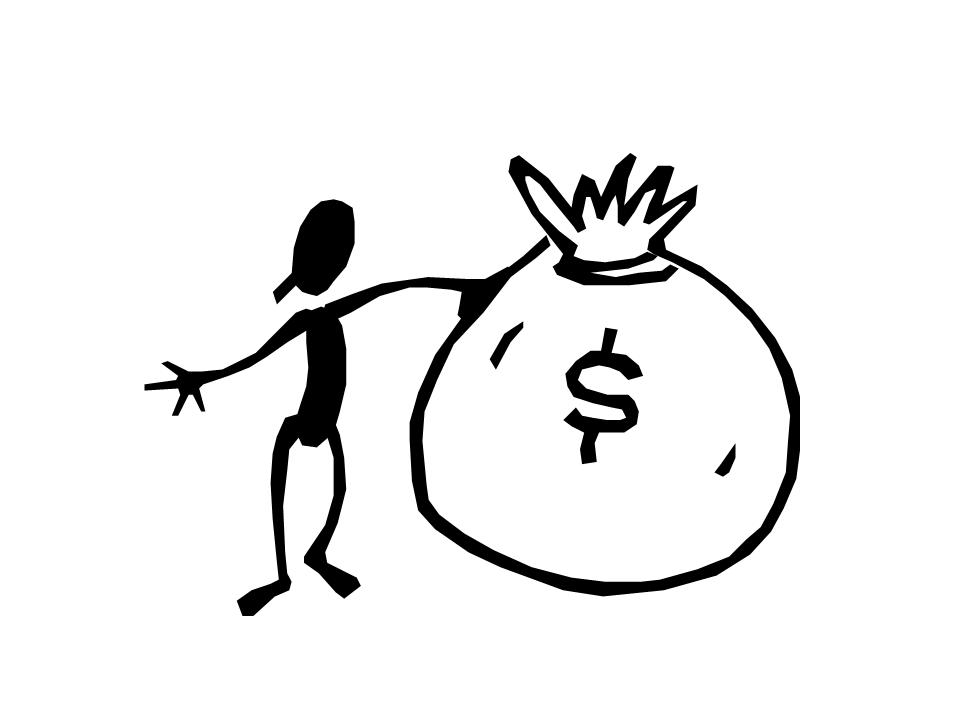 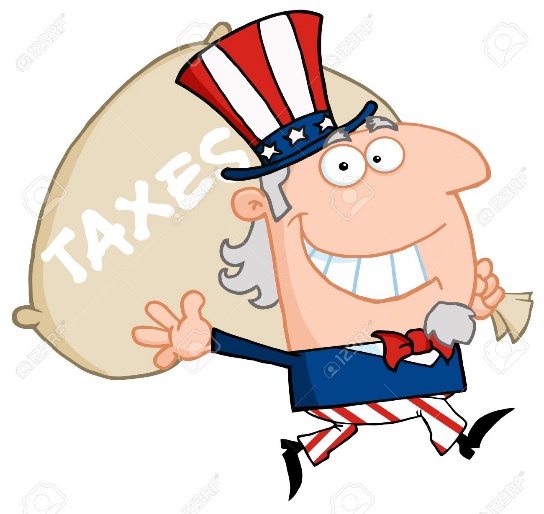 $$$
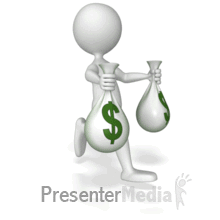 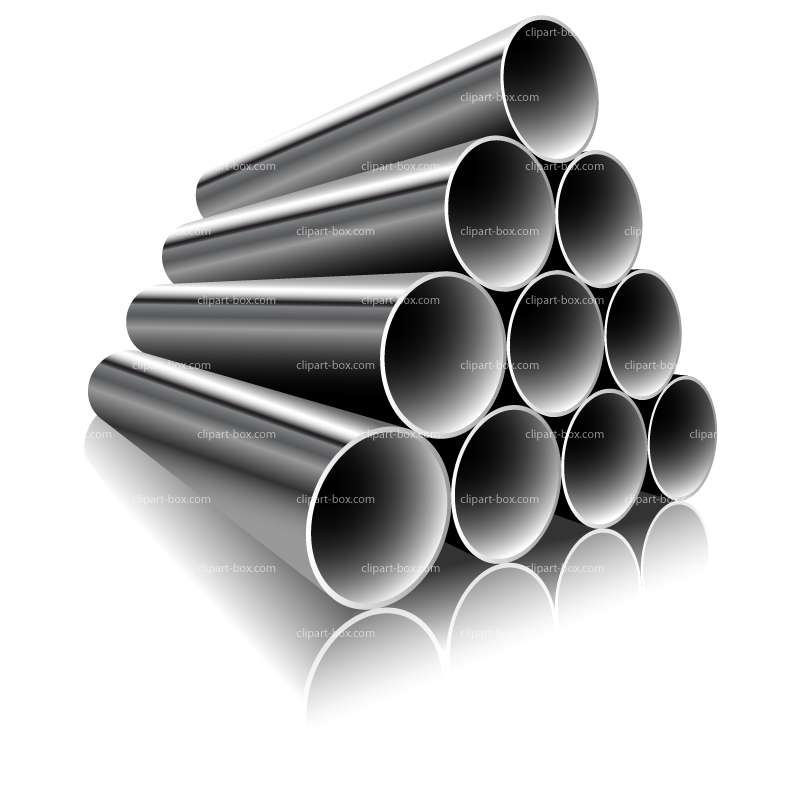 $$$$
Protectionism failed to live up to promise of better times for farmers in early 20th century
Dems for free trade; Repubs for tariffs (hope of higher farm prices and more govt revenue)
1928 Hoover campaigned to raise tariffs on farm commodities
kept domestic prices higher than world prices
“Price supports without production controls”
1930 Smoot-Hawley Tariff Act spread tariffs across industrial spectrum (1921-25 average rate on imports 15%; 1931-35= 50%; exports dropped from $5.2 b. 1929 to $1.7 b. 1933; wheat, cotton, tobacco, lumber hit hardest)

Retaliation by other countries made depression worse
1934 Reciprocal Trade Agreement Act cut tariffs w/countries in bilateral trade agreements
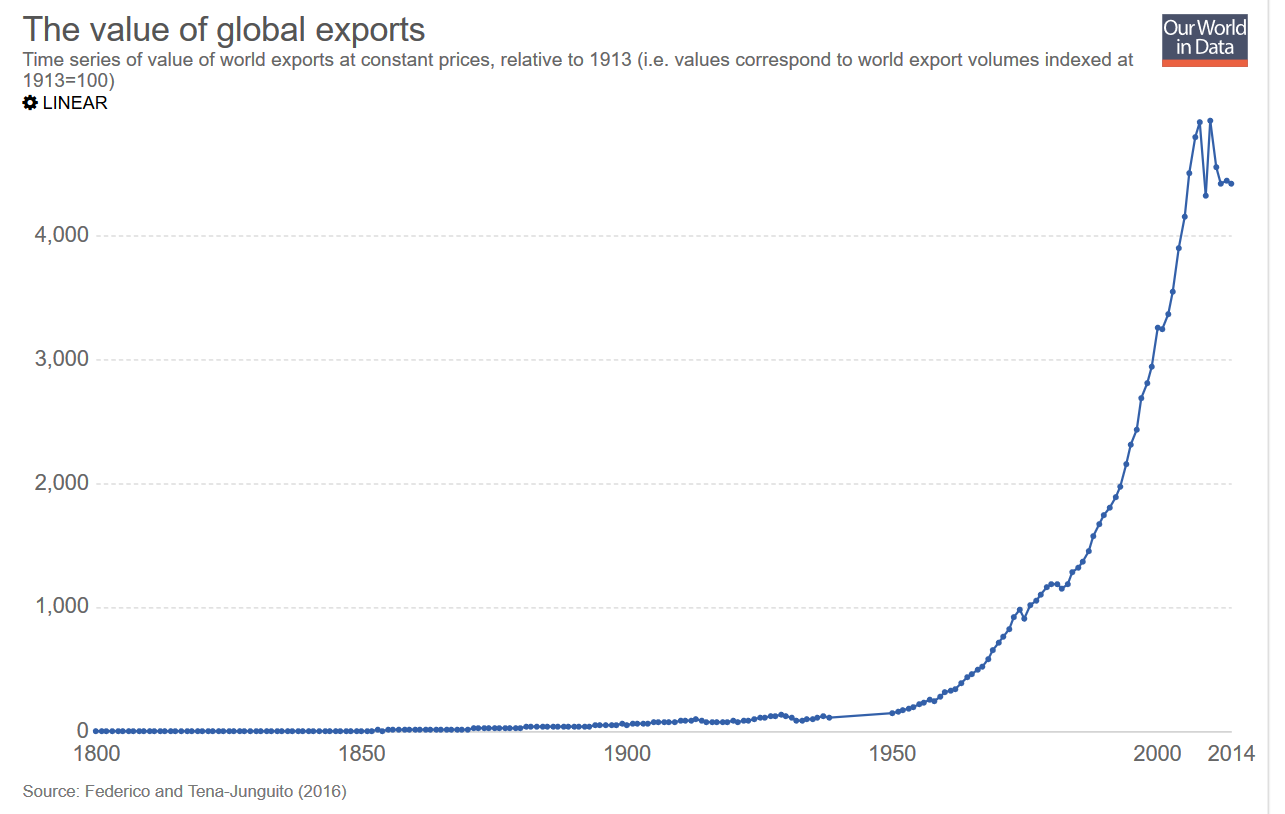 GATT began to cut tariffs world-wide
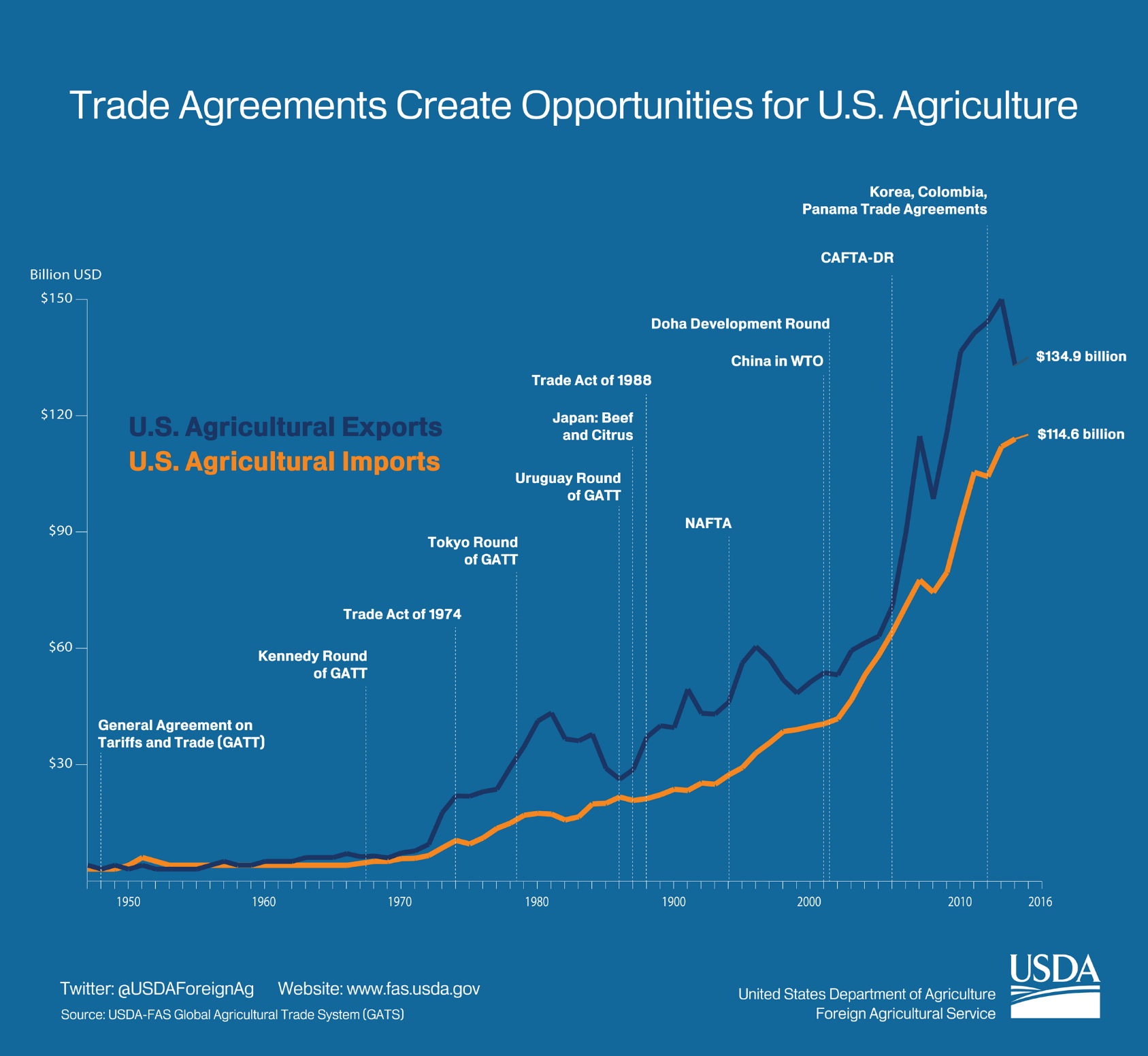 https://www.fas.usda.gov/sites/default/files/2017-05/graphic_2_1.png
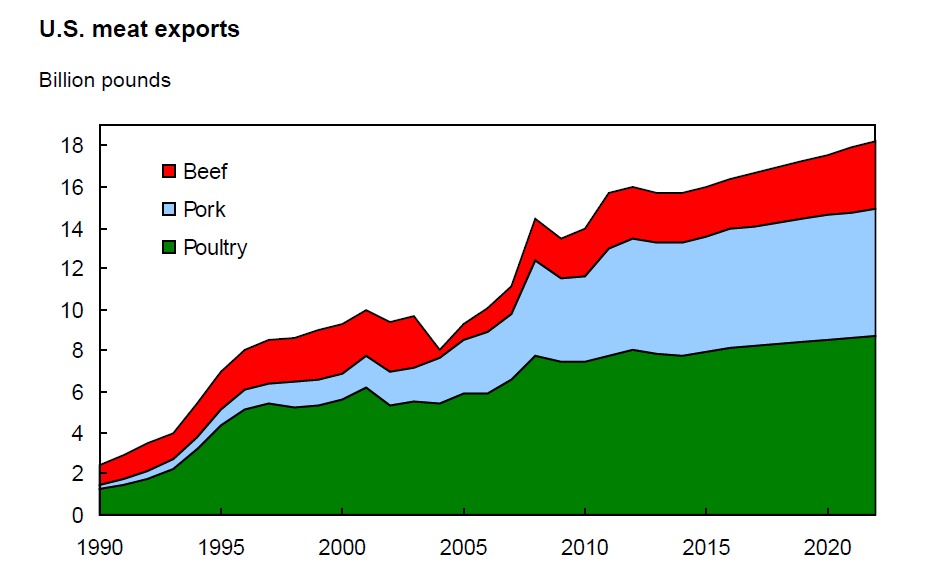 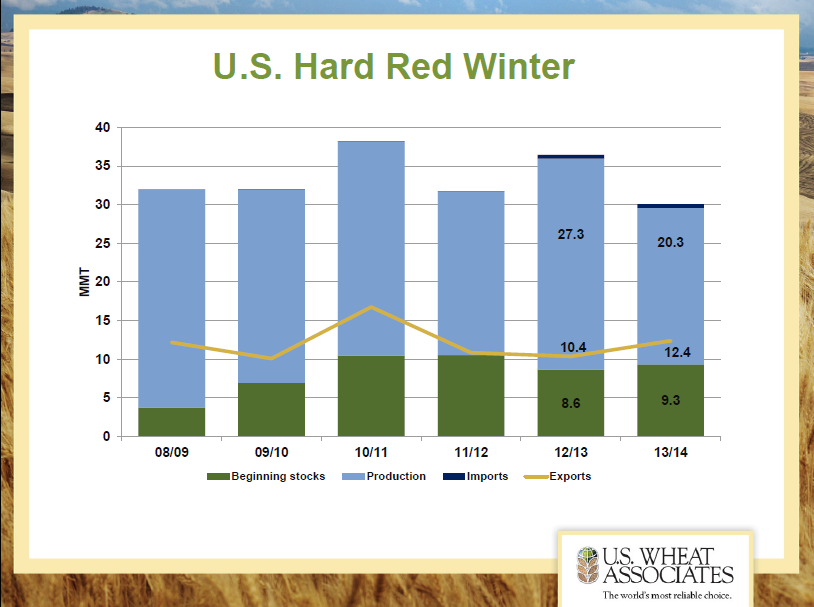 Source: Mickey Paggi, CSU-Fresno
10
TRADE AGREEMENTS & TARIFFS
US Agriculture has a 50-year history of benefitting from trade agreements and reducing tariffs
Tariffs generally do more harm than good
Trump tariffs likely to hurt US consumers and farmers
Tariffs may produce short term gains for targeted sectors
Lose-Lose in long term
Tariff Issues: 2 sets of tariffs
First: Trump announced tariffs on steel and aluminum
Exempts Canada (#1 source of steel /aluminum) & Mexico (#4 source of steel); some others
Tariffs are a tax on what we buy from other countries
Intention is to protect US industries
Tariff Issues: 2 sets of tariffs
Second: Trump announced tariffs on China because of intellectual property theft/abuse by Chinese companies
$50 bil. In Chinese imports
Consumer electronics
Tires/rubber
Automotive parts
Machinery (tools, etc.)
US Ag Exports to China
13
China proposes to levy retaliatory tariffs (15-25%) on $3 bil. In US food/ag exports:
Pork/products
Horticultural products (fresh/dried fruits; tree nuts)
Wine
Ginseng
Denatured ethanol
Potential impact of Trump tariffs on US agriculture/agribusiness
14
Oklahoma exports about 50% to steel-producing countries (US 33%)
Oklahoma exports about 20% to aluminum-producing countries (US 39%)
Soybeans
Pork
Chicken/parts
Domestic Canned foods
Domestic Beverages
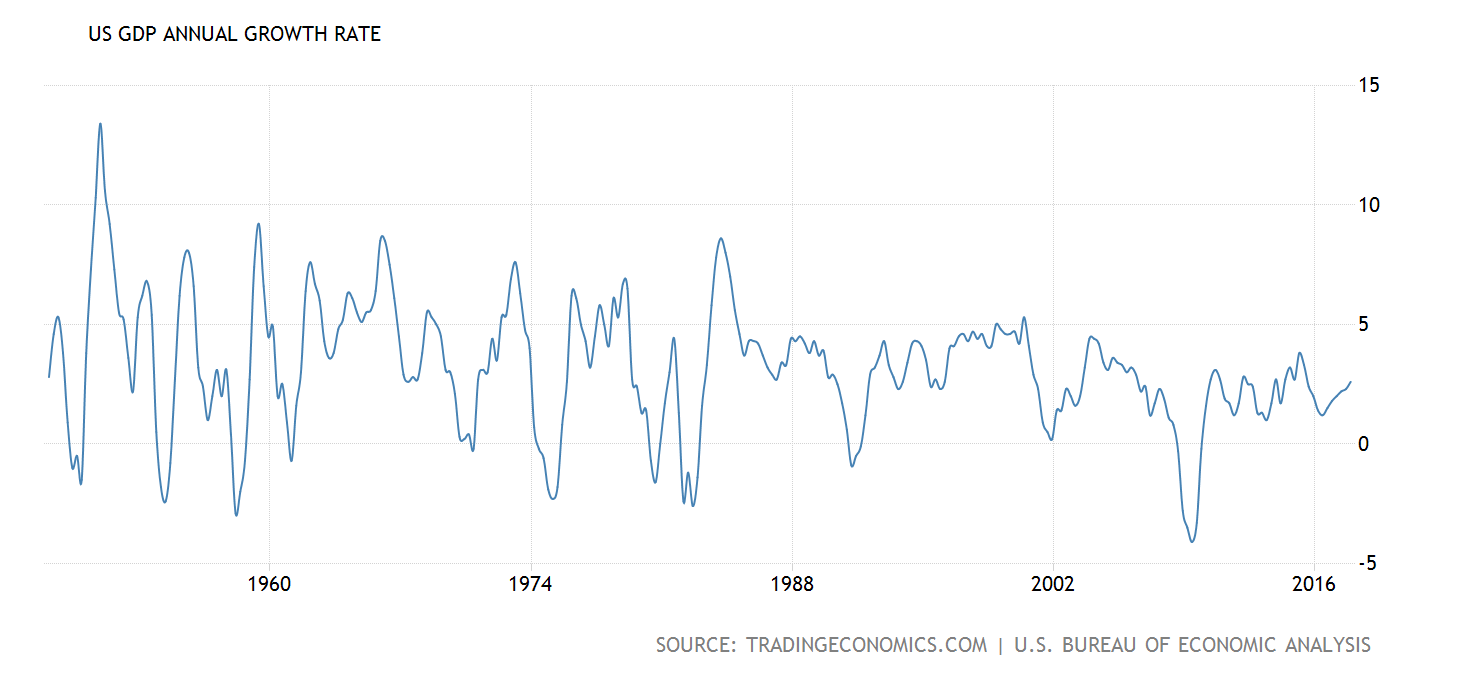 1930:  Smoot-Hawly Tariff (50%)
1962:  Trade Expansion Act (threat of 80% tariffs led to GATT breakthrough agreement to reduce member tariffs)
2011:  Obama tariff on Chinese tires
2017-2018: Trump uses Trade Expansion Act of 1962 to announce tariffs on steel/aluminum
16
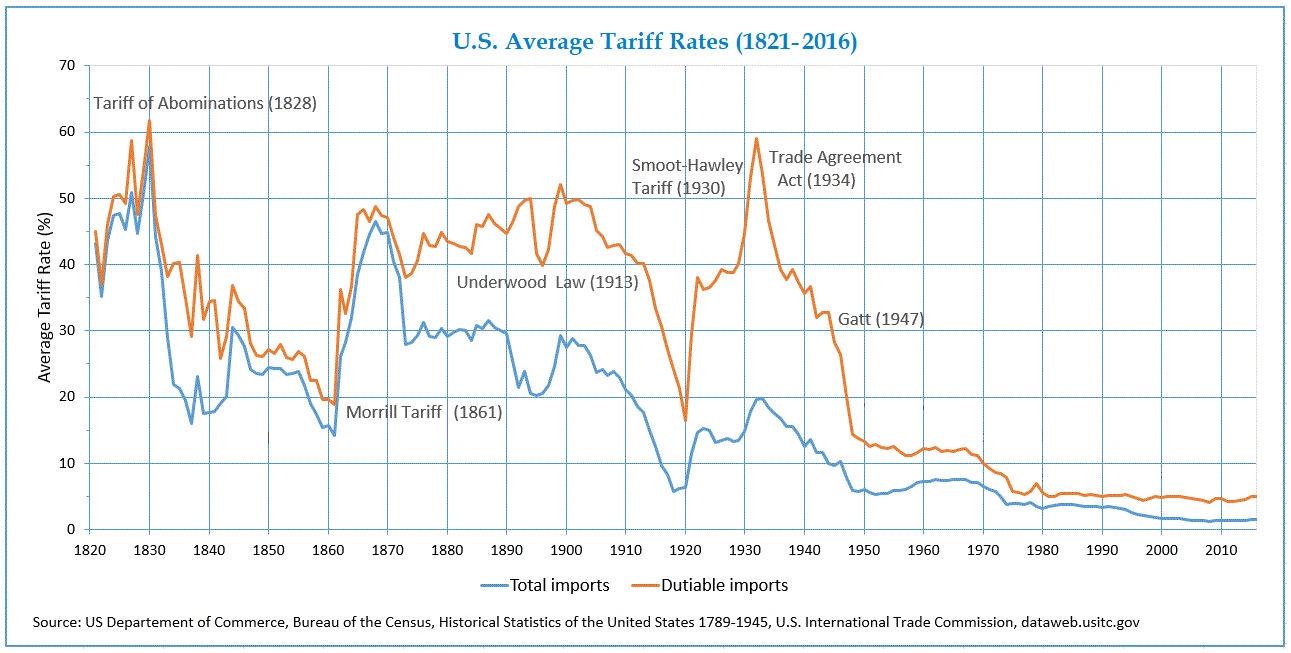 Impacts
Winners
Steel & Aluminum corporations
Steel & Aluminum company-related workers
In & out marketing chains, unless they rely on imported steel/aluminum
Some federal revenue increase
Losers
Consumers
Import-related Americanworkers (docks, shipping, etc.)
Processing companies who rely on imported steel/aluminum (autos, beverages, appliances, etc.) & other Chinese imports
Importing countries
Farmers
Potential for Trade Wars
Winners
Losers
Short-run: targeted sectors & their labor
Farmers (targeted—China, EU, S.Korea)
loss of markets; 
increased cost of imported inputs
Consumers (targeted)
Trade deficit worsens
US Tariff impacts on US economy
Generic response:  protected industry gains in short run
--losses likely in rest of the economy
--some federal revenue from tariff
--more severe losses in retaliatory targets

Examples:
Smoot-Hawley 1930 (retaliation; US ag export losses; ag income declines
W. Bush 2002 (steel;  net job loss; retaliation; US ag export losses)
https://www.dailyfx.com/forex/fundamental/daily_briefing/daily_pieces/top_fx_headlines/2018/03/02/The-Impact-of-Tariffs-and-Trade-Wars-on-the-US-Economy-and-the-Dollar.html
US Agricultural Exports & Net Farm Income, 1993-2017 ($ billion)
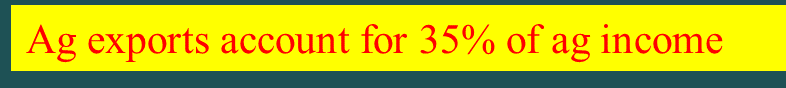 20
FAS Office of Global Analysis; USDA ERS
Trade agreement Issues
2017: Trump pulled US from TPP

2017-2018: Trump initiates renegotiation of NAFTA
Politics & Policy
Trump thrives on management by disruption
Congress not likely to reverse tariffs
No serious current Congressional challenges to trade agreement actions
Short run gains in hopes that importing countries will reduce offenses
Risk is that trade wars ensue (recent gains from Pac-Rim now at risk)
WTO challenges likely
Foreign holdings of US debt
US debt $ 19.8 tril. 
Public-owned: $14.3 tril. (76% of total)
$6.3 tril. Foreign-owned
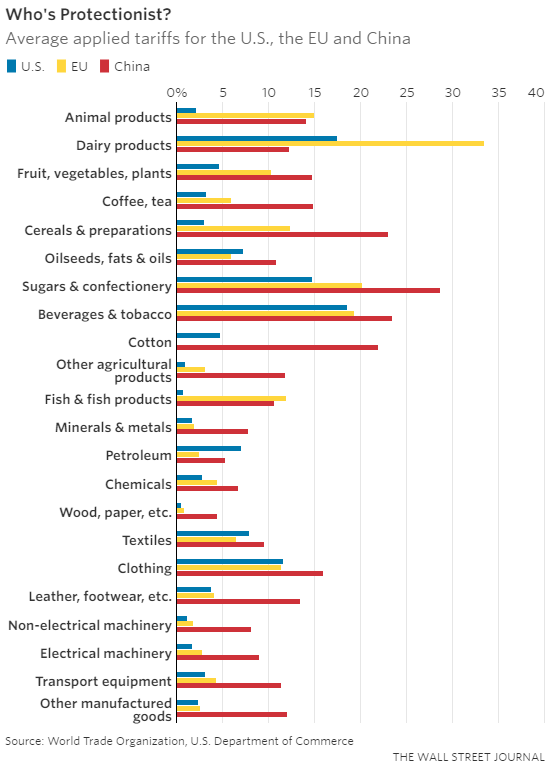 https://www.washingtonpost.com/news/fact-checker/wp/2018/03/08/trumps-trade-war-does-the-u-s-have-the-lowest-tariffs-in-the-world/?utm_term=.81981bf9994a
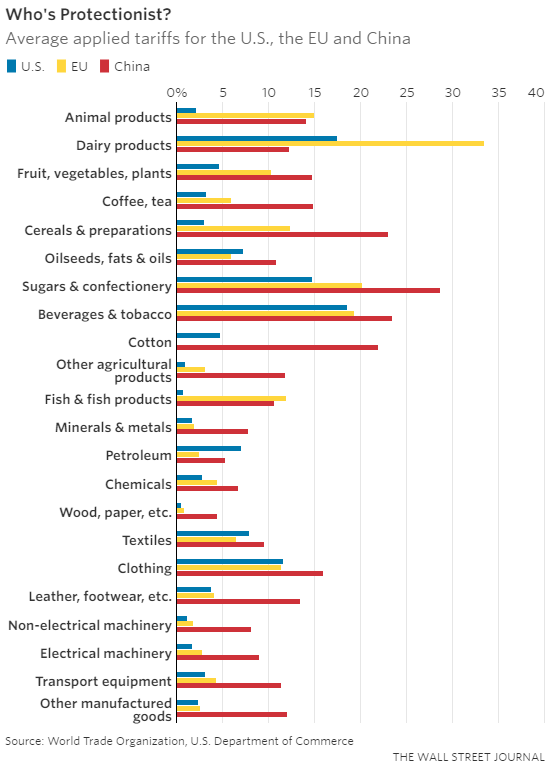 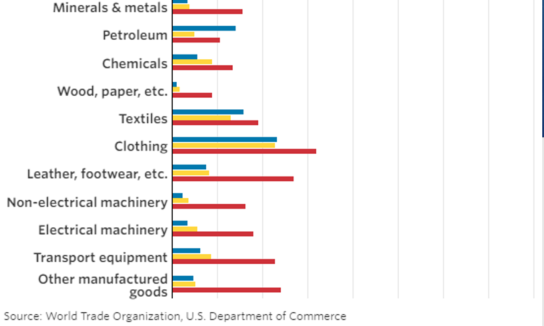 https://www.washingtonpost.com/news/fact-checker/wp/2018/03/08/trumps-trade-war-does-the-u-s-have-the-lowest-tariffs-in-the-world/?utm_term=.81981bf9994a